Trainertreff der Region Zürich vom 10.9.2022
Urdorf
Willkommen
Leider haben nicht alle die Einladung rechtzeitig bekommen. 
     Wird prüfen wo sich der Fehler eingeschlichen hat.
     Entschuldigung
Traktanden
Begrüssung
Meisterschaftsbetrieb 22/23
      Anregungen und Probleme neue Form U19/U20
      Neue U14 Kategorie für Knaben ab Saison 2023/24
      Hallen für die Austragung der Jugendturniertage gesucht
Reglements Änderungen
      E-Lizenzen
Regionale Trainerausbildung (Dirk Heynen)
      Neuste Kurse und Möglichkeiten in der Region
Allgemeine Förderstruktur Mädchen und Jungs
      Fördertraining für Jungs / Info /Termine
      PISTE
      Neues aus dem LZVZ / Anmeldeverfahren/ Auswahltrainings 
 Turnierangebote National
      Termine Aarau U14 / U16 und U18 für Jungs
 Kids Angebote in der Region / Turniere
 Diverses
Nachwuchs regionale Meisterschaft 22/23
Was gab es im Vorfeld für Probleme beim neuen Modus? U19/20?
     Wie kann man es verbessern?

Neue Kategorie U14 geplant auf neue Saison 2023/24
     Hallenkapazität?

Es fehlen Hallen!
     Noch nicht alle Turniere können durchgeführt werden
Reglements Änderungen
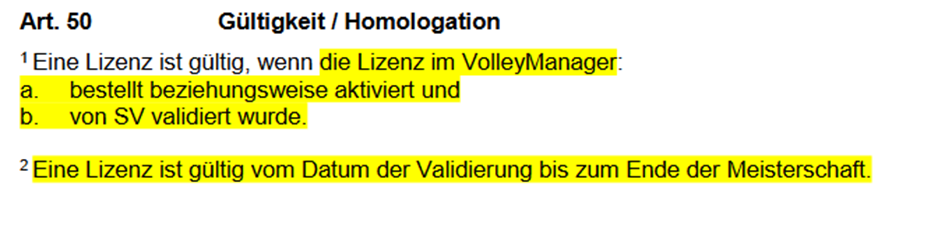 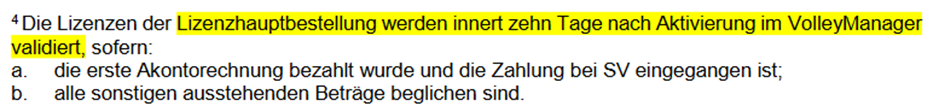 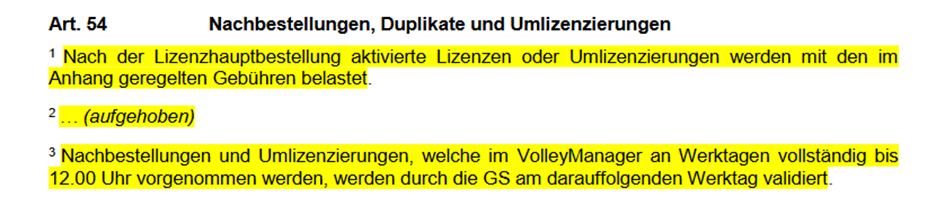 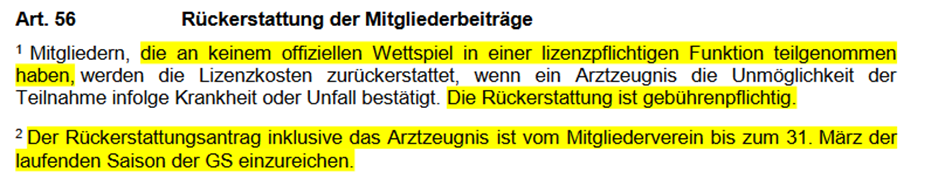 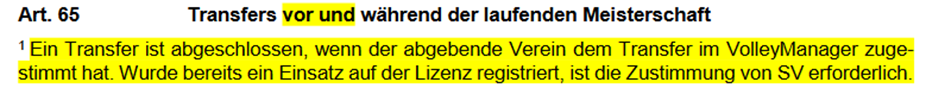 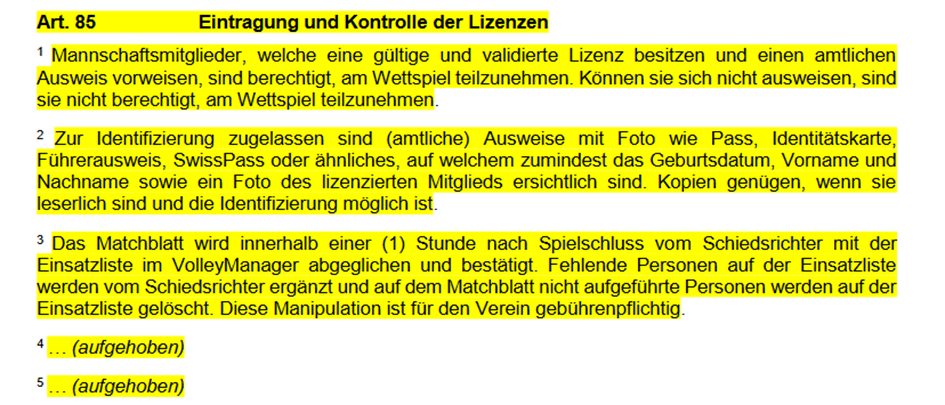 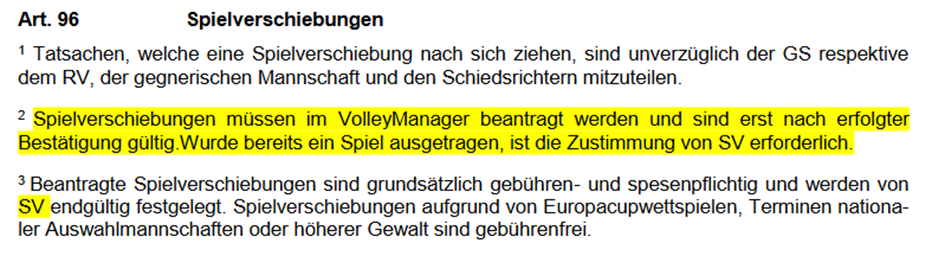 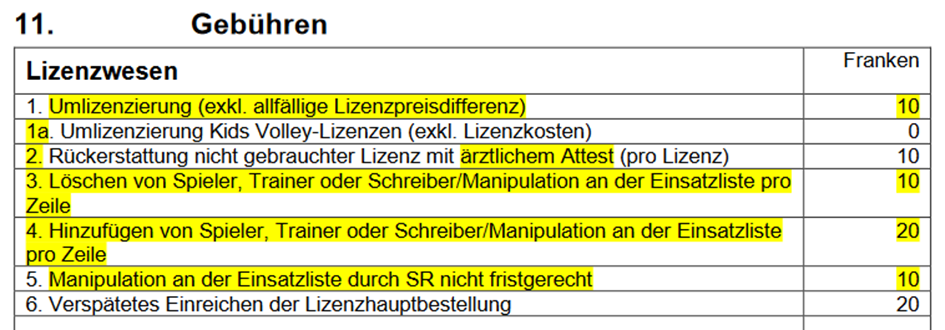 Trainerausbildung
Dirk Heynen
Viele verschiedene Angebote stehen zu Verfügung
Kurzlehrgänge (2,5 Stunden) zu einzelnen Techniken
	Technik Basics Annahme
	Technik Basics Pass
	Technik Basics Angriff
My Mentor
	Individuelles Coaching (2 Termine) für J+S-Leiter durch 	erfahrene Trainer vor Ort im eigenen Training
	Finanzierung durch Sportamt
Coach the Coach
	Input direkt vor Ort im Vereinstraining
	Finanzierung durch SVRZ
Fördertraining der Jungs ist neu gestartet. 
Leistungstraining bei den Mädchen
	Anmeldeverfahren / Auswahltrainings
Trainings- und Turnierbesuche finden statt. 
Marcel Diekmann (M) 		Nicolas  	Schwotzer (K)

 PISTE - Test
 Was ist der Pistentest überhaupt? 
	Für welche Spielerinnen und Spieler ist dieser Test 	gedacht?
	Wie weiss ich das eine Spielerin in ein Fördergefäss 	gehört?
Förderung Mädchen und Jungs
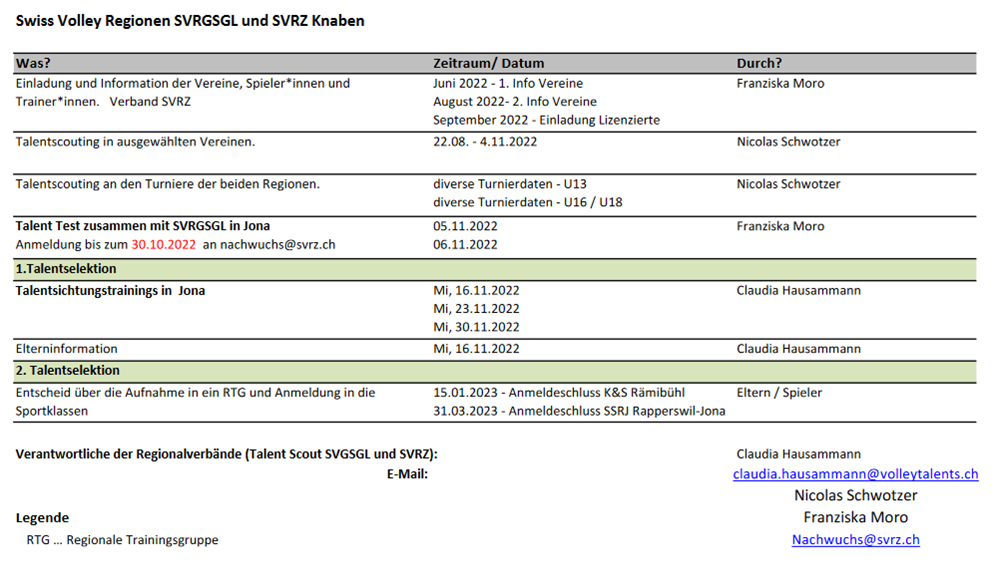 SwissvolleyNachwuchs / Regionalesichtung
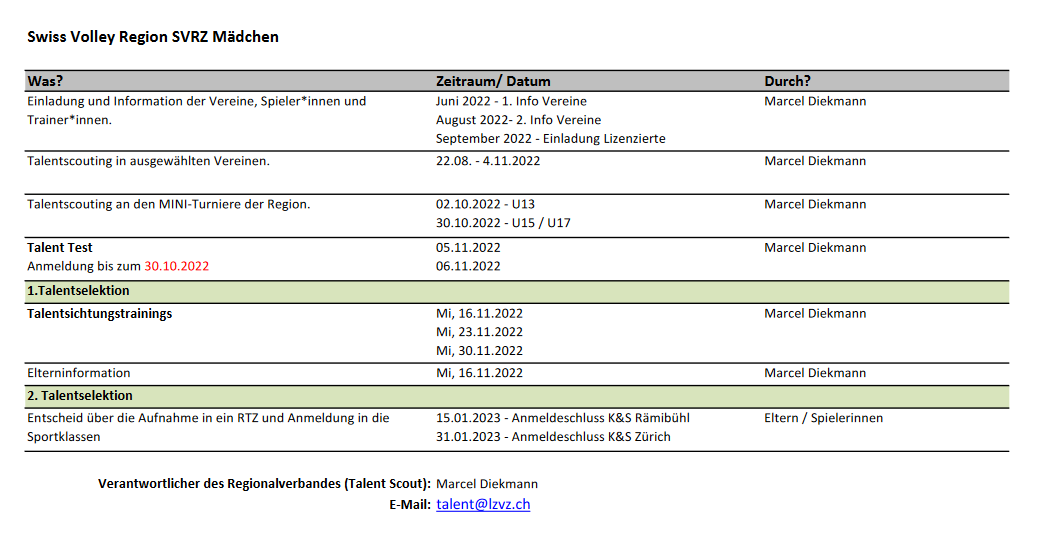 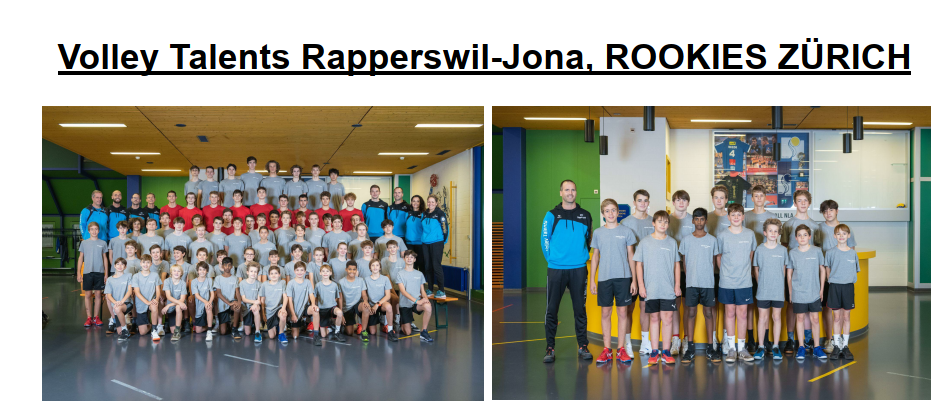 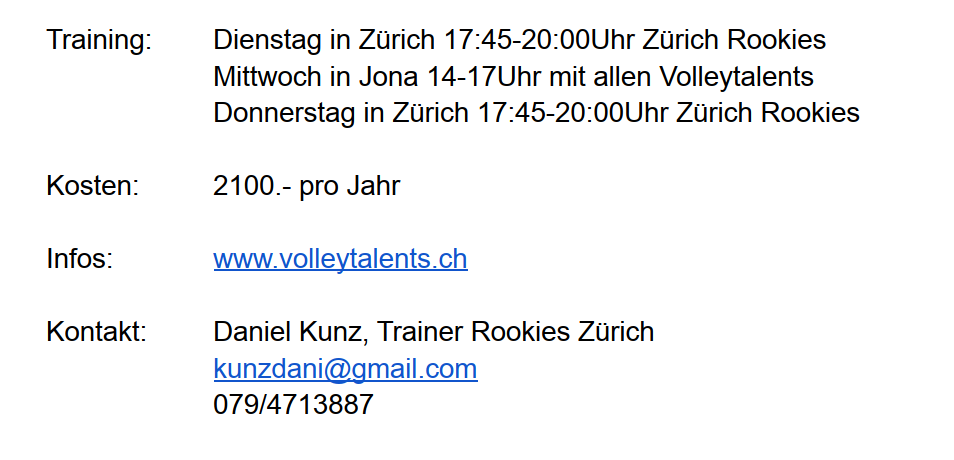 Nationale Spieltage Überregional
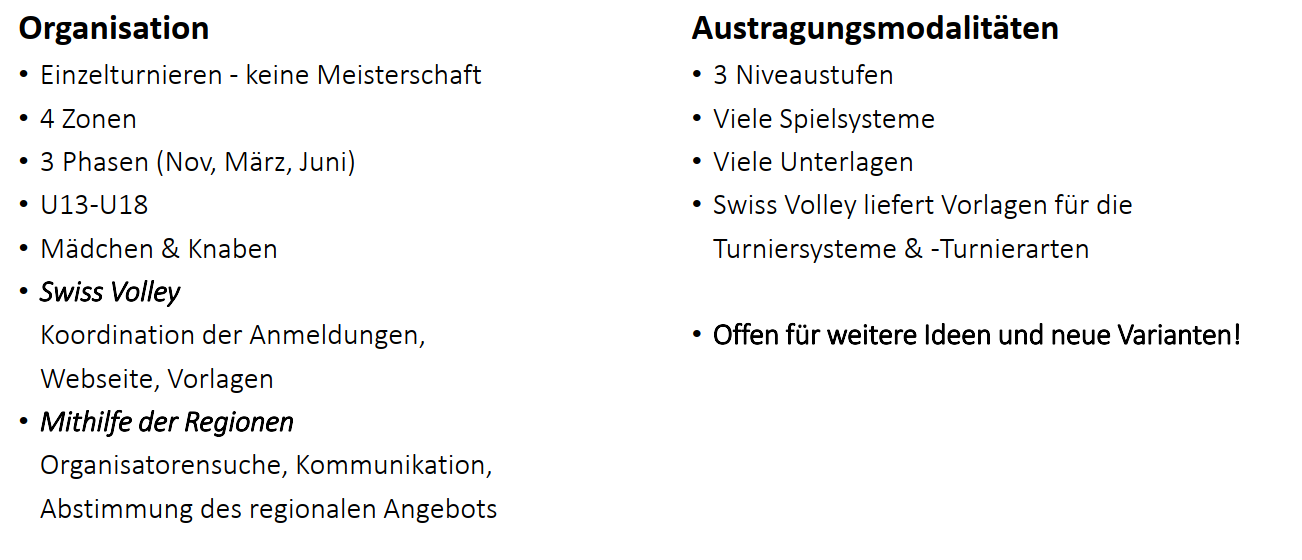 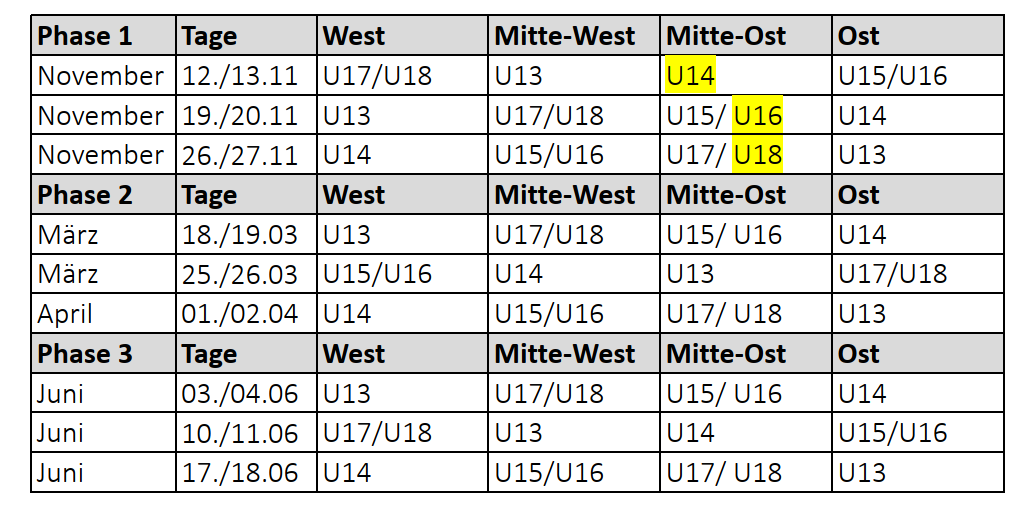 Turnierangebot National
Wie können wir in der Region solche Turnieren organisieren und Koordinieren?

U14 Knaben Aargau
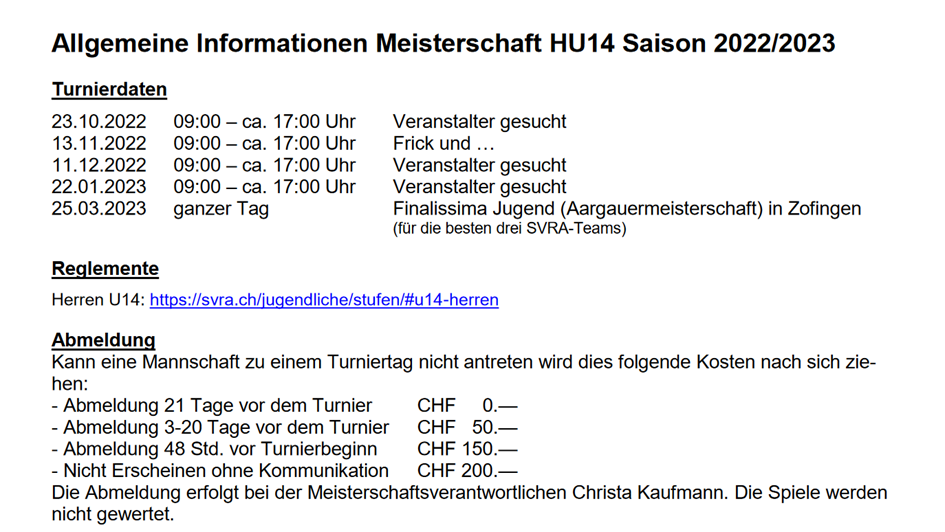 Die Anmeldung der Turniere kann bis am 30. September 2022 via Einschreibeformular von Swiss Volley erfolgen.
https://www.volleyball.ch/verband/nachwuchs/nationale-turniere/
Weitere Info über die überregionale Meisterschaft Jugend svra.ch
U16/mixet Knaben Aargau
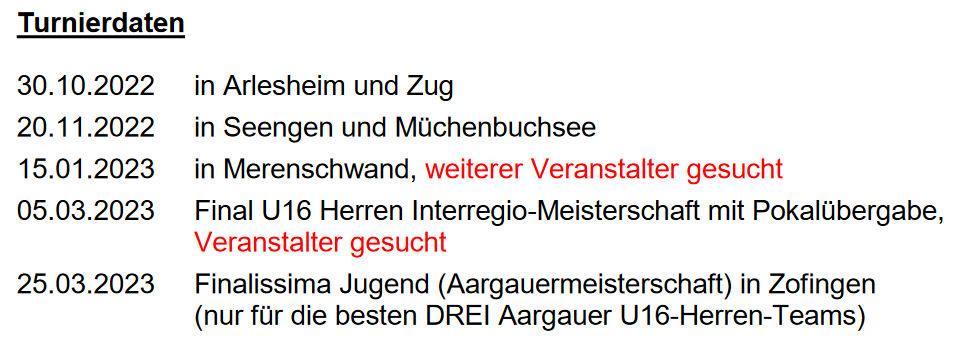 Anliegen und Fragen aus den Vereinen
Diverses